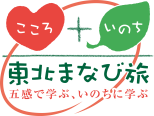 出発地：各地
日本海に面した「庄内地方」・山形を探究する　2泊3日コース【山形県】
東北ルートマップ
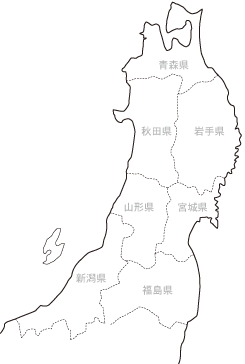 あつみ温泉
天童温泉
（凡例）　・・・：徒歩　 ■□■□：JR　＝＝＝：バス　 ～～～：船舶　－－－：航空機